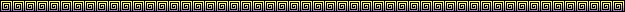 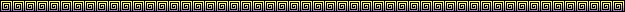 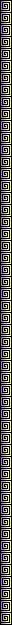 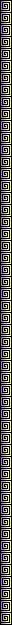 ՀՀ Լոռու մարզի Բազումի միջնակարգ դպրոցի մաթեմատիկայի ուսուցիչ
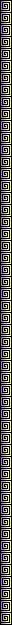 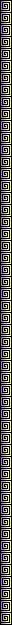 Գոհար Արտավազդի Ալոյան
Հանրահաշիվ 7

Թեմա` Դաս 6.4 ‹‹ Սյունակային դիագրամներ և գրաֆիկներ ››:
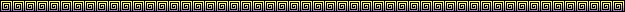 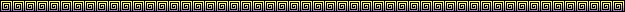 Դասի ընթացքի նկարագրությունը1. Բանավոր հարցում
1.  Ի՞նչ է կոորդինատային առանցքը:

2.  Գրատախտակին գծել XOYուղղանկյուն կոորդինատային համակարգը և թվել քառորդները:

 3.  Ի՞նչն են անվանում ա) օրդինատների առանցք, 
                                  բ) աբսցիսների առանցք 
 
4. Որտե՞ղ է գտնվում կետը, երբ ա) օրդինատը 0 է, 
                                                           բ) աբսցիսը 0 է :
 
5. Կոորդինատային համակարգի վրա նշել հետևյալ A(1,2), B(3 ,-5), C(-1,-6), D(-5, -2) կետերը և միացնել իրար:
2. Նոր նյութի հաղորդում
1. Տարբեր մեծությունների միջև առկա համեմատականությունների ուսումնասիրման համար օգտագործում են սյունակային դիագրամները: 
2.Դիագրամի միջոցով կարելի է ակնառու ձևով ցուցադրել մի մեծության փոփոխությունը՝ կախված մյուս մեծության փոփոխությունից: 
3. Հարթության վրա տարված գիծը, որը պատկերում է մեծությունների միջև կախումը, կոչվում է գրաֆիկ:
Կառուցենք հետեվյալ դիագրամը օգտվելով  աղյուսակի  տվյալներից
Մաթեմատիկայի թեմատիկ աշխատանքների կատարման արդյունքները ամփոփված են հետևյալ աղյուսակով:
   ԱՂՅՈՒՍԱԿ 1
Դիագրամ  1
Դիտարկենք բույսի բարձրության չափման արդյունքները  ըստ աղյուսակ 2 -ի
Դիագրամ  2
Դիագրամ  2-ը  ներկայացնենք գրաֆիկի  տեսքով  եվ  տեսնենք  բույսի աճի  գրաֆիկը
Օրվա  ընթացքում  օդի ջերմաստիճանի  փոփոխության գրաֆիկ
Աղյուսակ
Գրաֆիկ
Գրաֆիկ
Գործնական աշխատանք   խումբ 1  ինքնաթիռի բարձրանալու գրաֆիկը
Ինքնաթիռը, որի թռիչքը նախատեսված է կատարել 11000մ բարձրության վրա, օդ է բարձրացել1100  : 
Այդ բարձրությանը հասնելու ընթացքում յուրաքանչյուր 5 րոպեն մեկ գրանցել են բարձրաչափի տվյալները, որոնք ներկայացված են հետևյալ աղյուսակում:
Գործնական աշխատանք   խումբ 2
Ներկայացնել Անիի հասակի փոփոխության գրաֆիկը  
     5 – 15 տարեկան դառնալը:
3.Առաջադրանքների կատարումԻնքնուրույն աշխատանք
Մեքենան 1100  -ին մեկնել է մի քաղաքից դեպի մյուս քաղաք: Վարորդը ժամը մեկ գրանցել է հեռաչափի տվյալները, որոնք ներկայացված են  հետևյալ աղյուսակում: Գծել մեքենայի ընթացքի գրաֆիկը: